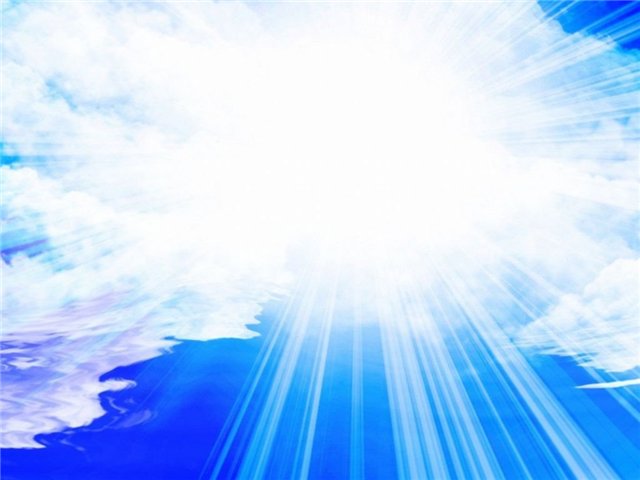 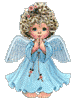 «Скоро Пасха!»
Презентацию  составила 
учитель начальных классов 
ГБОУ СОШ №6  г.о. Жигулевск
Логвиненко Наталья Геннадьевна
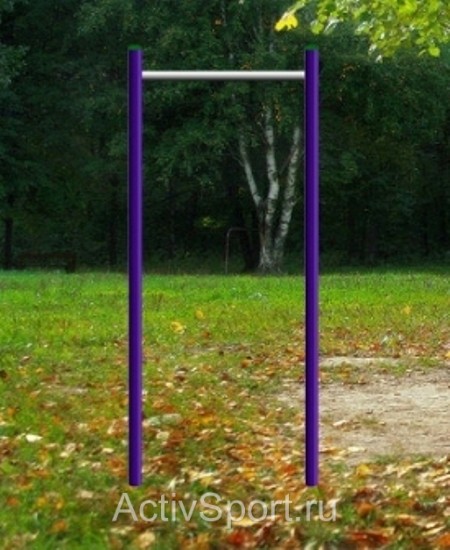 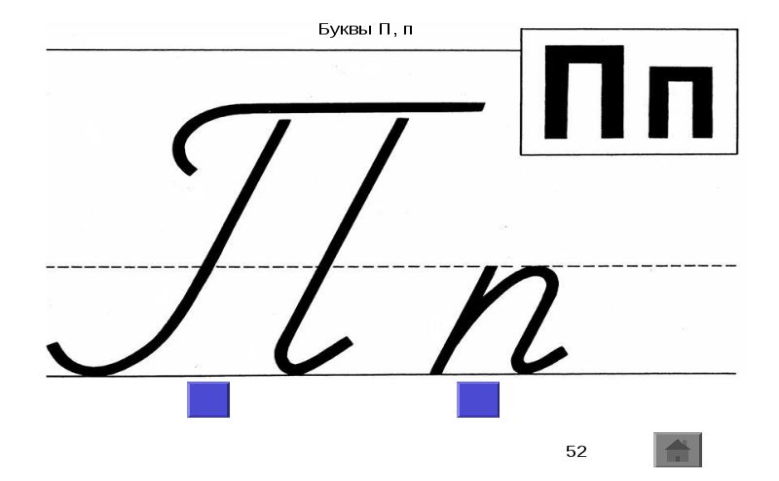 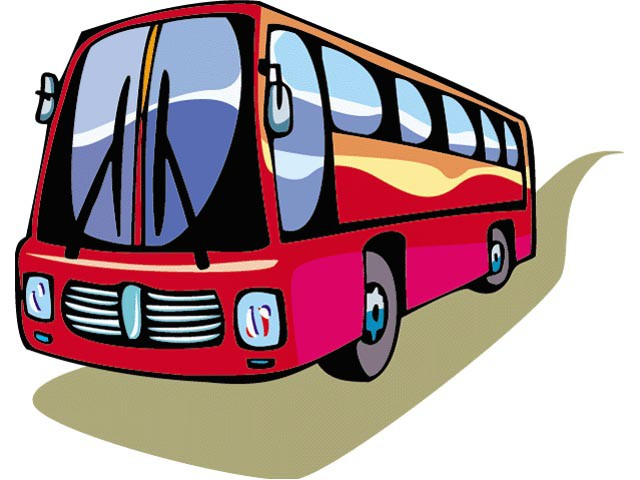 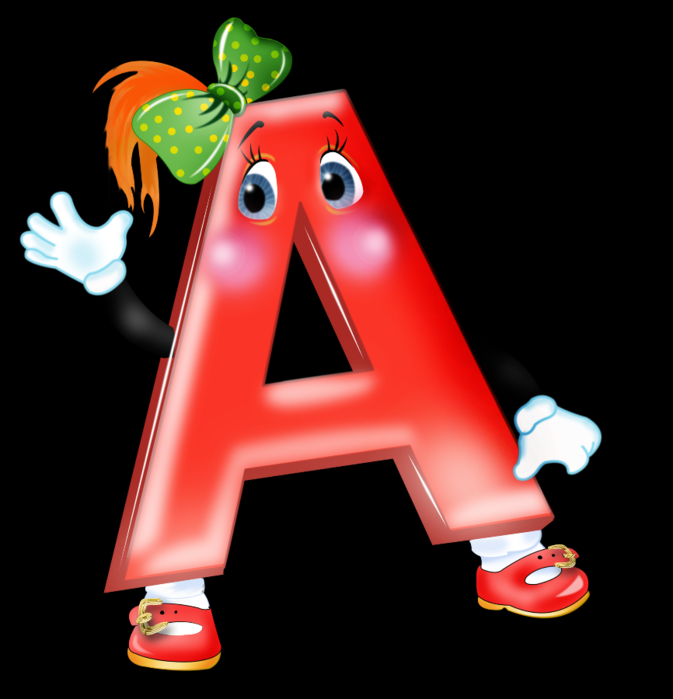 втобус
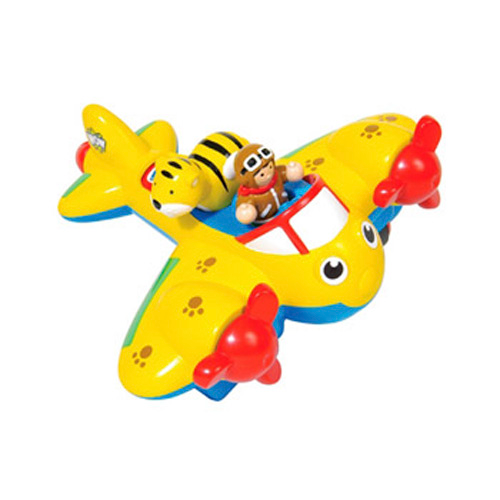 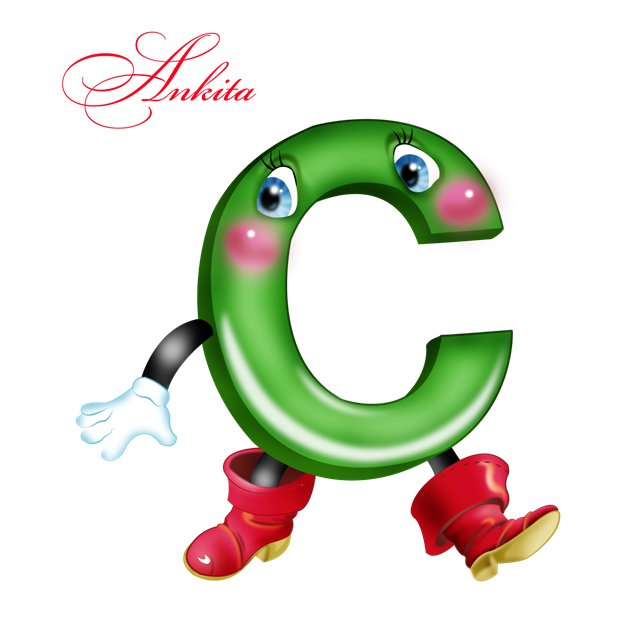 амолет
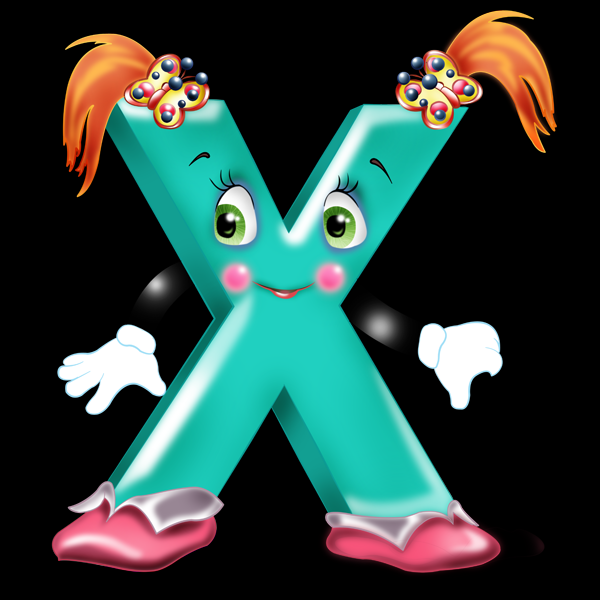 оккей
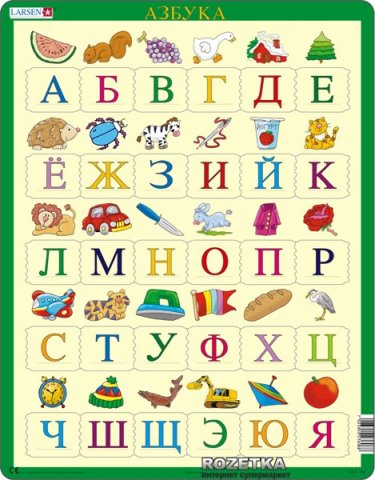 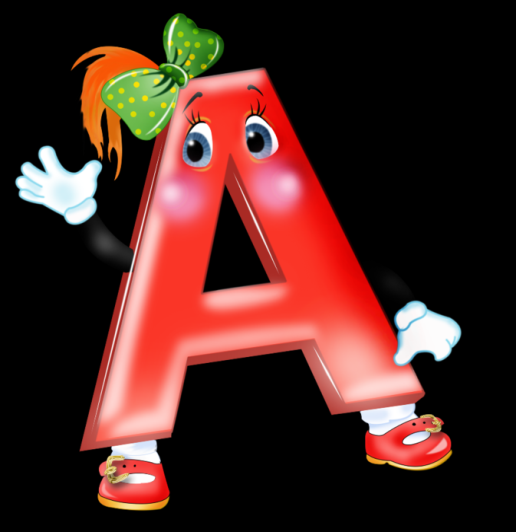 лфавит
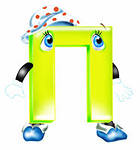 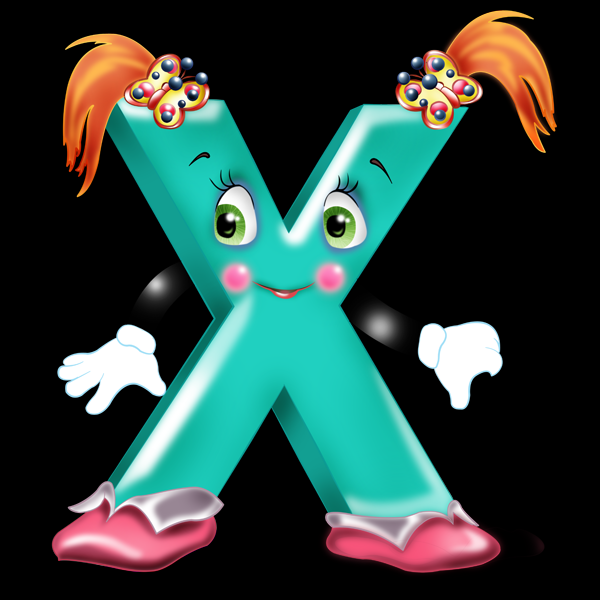 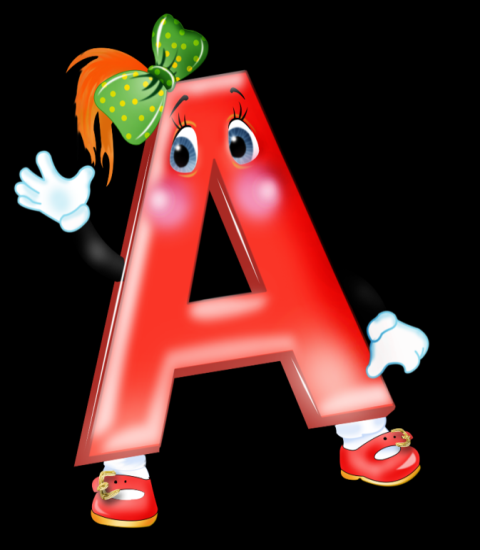 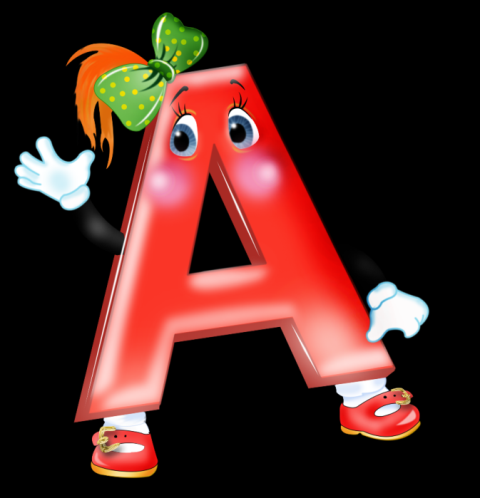 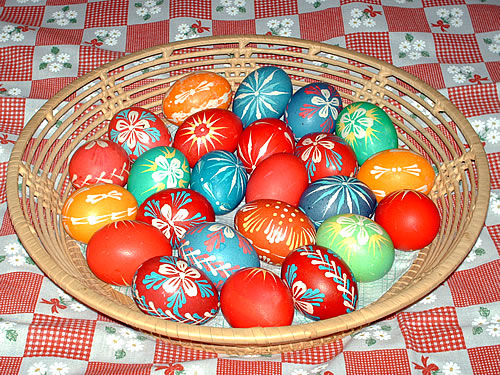 Мы дарим родным и близким крашеные яйца – символ жизни со словами со словами «Христос Воскресе! В ответ следует сказать «Воистину Воскресе!»
Имя существительное – это часть речи, которая называет предмет,явление природы, состояние человека и отвечает на вопросы кто? или что?
Имена существительные
кто?
что?
живые
предметы


одушевлённые
неживые
предметы


неодушевлённые
Сущ.
Пасха - самый главный
Сущ.
православный праздник.
Корзинка из картона
Правила безопасности при работе с ножницами.
Ножницы хранить в определенном месте - в подставке или рабочей коробке.
2. Класть ножницы сомкнутыми лезвиями от работающего; передавая, держать их за сомкнутые лезвия.
Работать хорошо отрегулированными и заточенными  ножницами.
4. Не оставлять ножницы раскрытыми лезвиями.
Этапы работы:
Возьми шаблон, приложи  на картон.
Обведи его.
Начерти линии сгиба.
Вырежи  заготовку из картона.
 Согни по намеченным линиям.
Склей коробочку.
Приклей ручку.
Укрась корзиночку.
СПАСИБО за внимание!